E’ NATALE
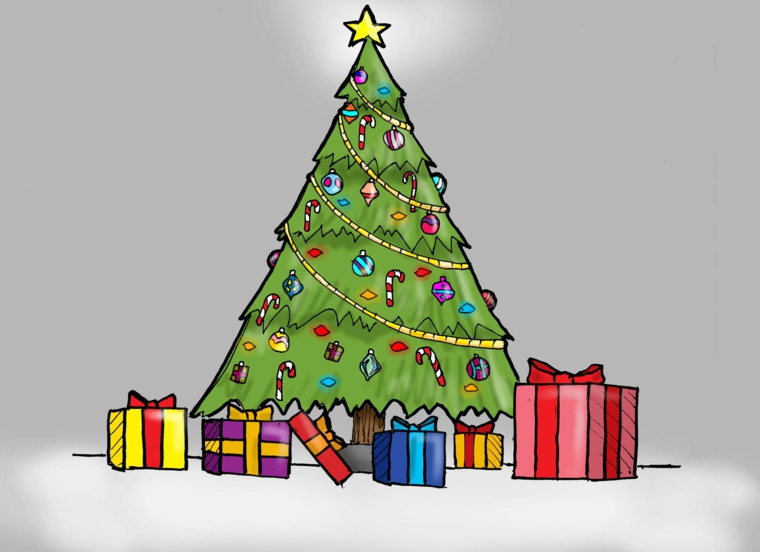 [Speaker Notes: E’ NATALE]
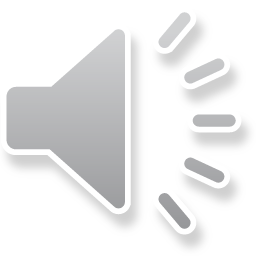 NATALE E’…
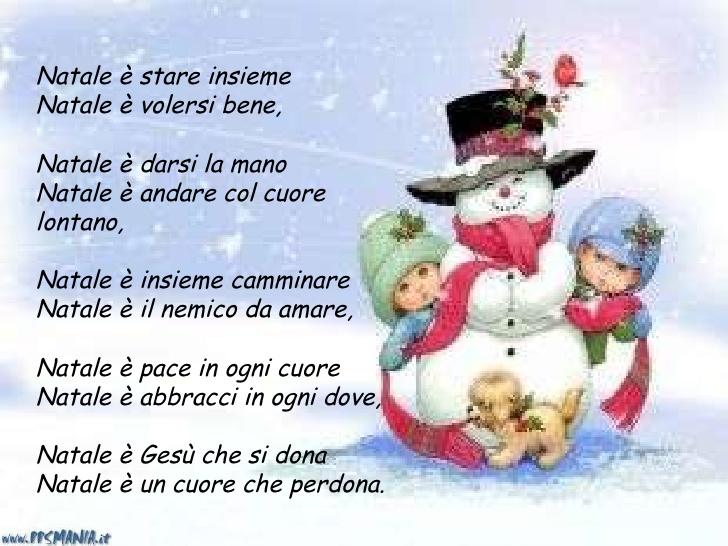 [Speaker Notes: POESIA DI NATALE]
Che cos’è un acrostico
L’acrostico è un componimento poetico o un gioco di parole in cui le lettere, le sillabe o le parole iniziali di ciascun verso, lette dall'alto in basso, formano un nome o una frase.
Es:
Avere una
Meravigliosa
Instancabile
Compagna di confidenze
Aiuta
Amica
Mia
Io
Con te non mi
Arrabbio mai
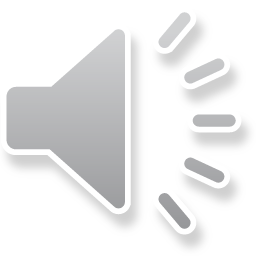 I NOSTRI ACROSTICI DELLE PAROLE DI NATALE: NATALE, PACE,  STELLA, ALBERO
ADESSO TOCCA A TE: SCEGLI UNA DELLA PAROLE E FORMA UN ACROSTICO
Natale è arrivato
A Betlemme nasce Gesù
Tutti arrivano alla grotta
A salutare il Salvatore
La Madre Maria lo culla contenta
E i pastori Gli rendono omaggio
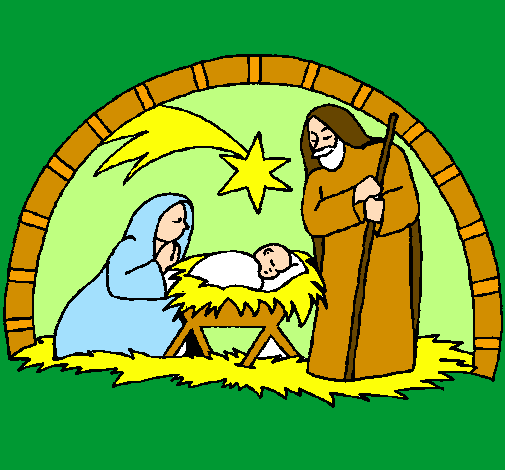 Maestra Pasqualina
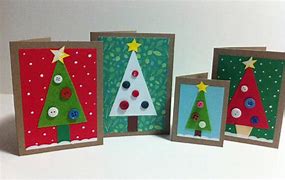 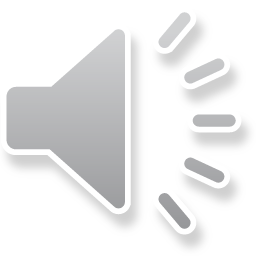 PREPARIAMO UN BIGLIETTO DI AUGURI PER NATALE Occorrente:1) Cartoncino A4 di colore bianco/foglio A4 bianco; ritagli di cartoncino colorato ( giallo,  verde, rosso)2) Piccoli bottoni/ pennarelli3) Colla stick.4) Forbici
Durante la video lezione prepareremo insieme il biglietto di auguri
BUON NATALE AI NOSTRI PICCOLI TESORI
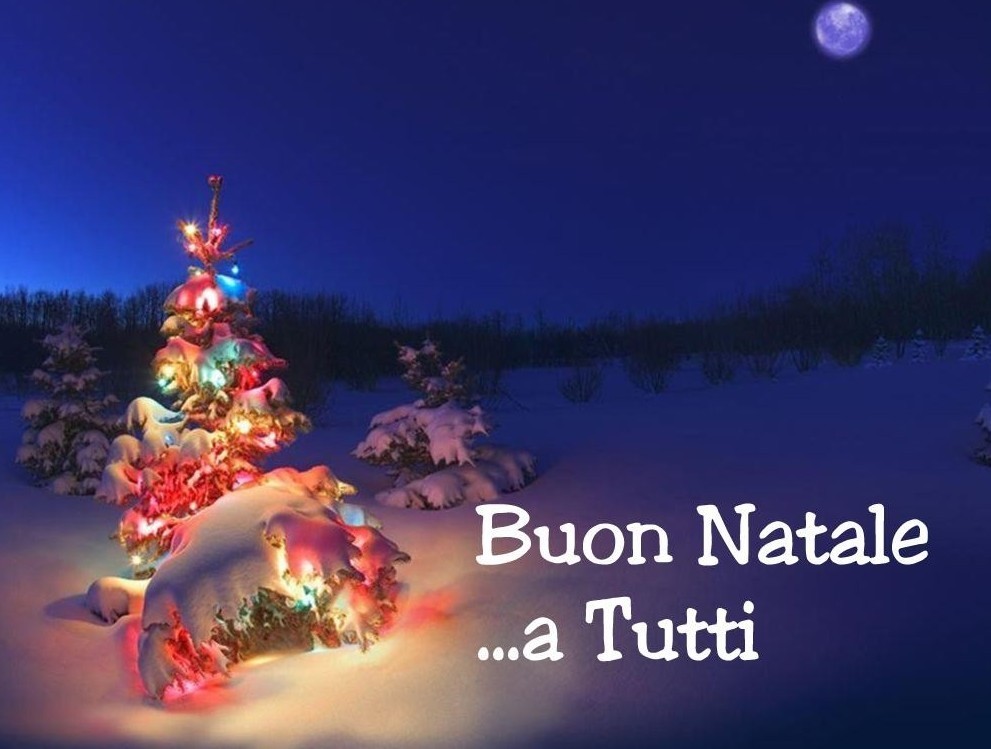 CHRISTMAS FUN
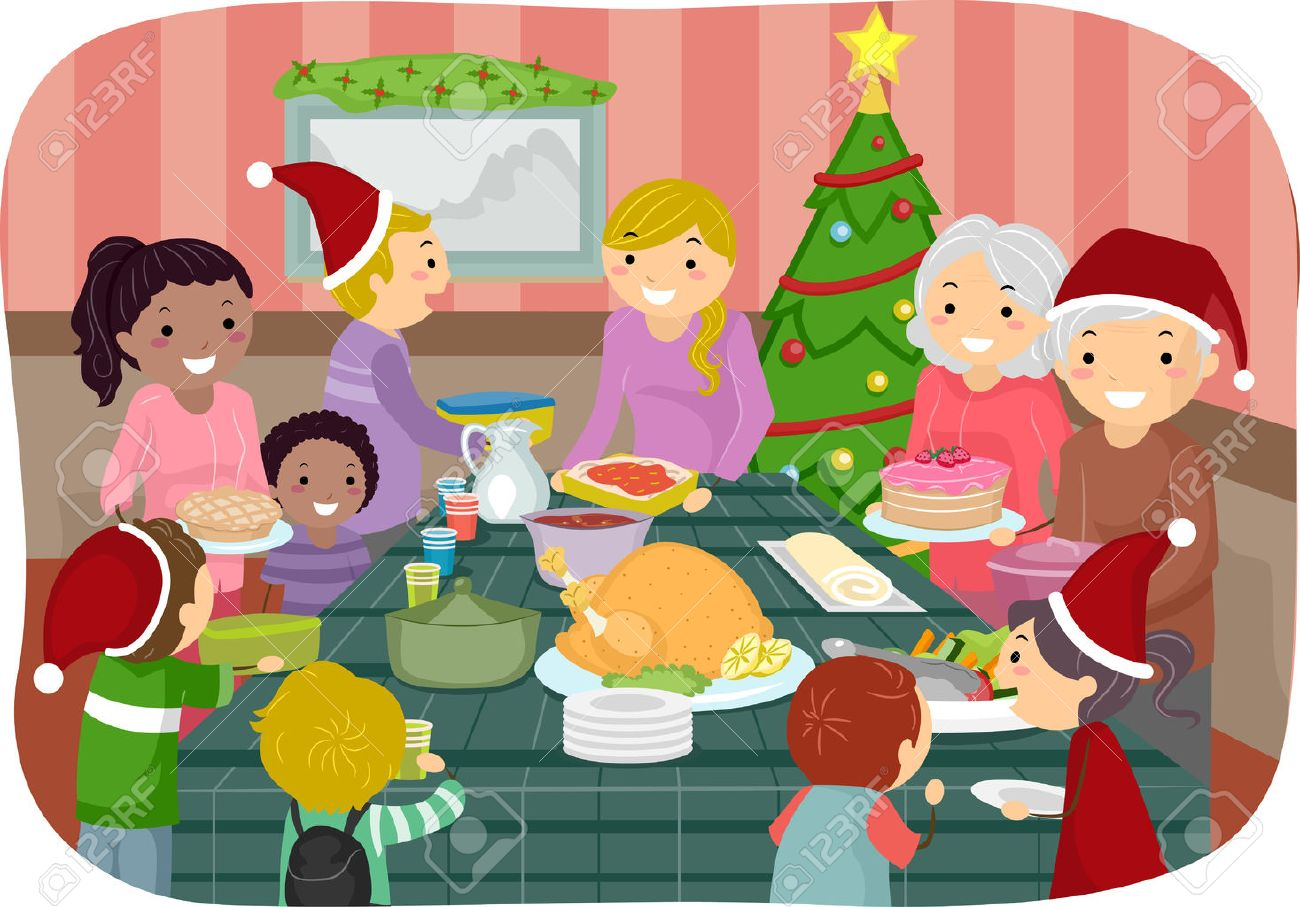 Read. Then draw and colourThe tree is green There are five red baubles, four blue baubles, six yellow baubles.  On top of the tree there is a bright gold angel. Under the Christmas tree, there are two big red presents and three small yellow presents.
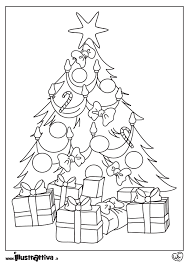 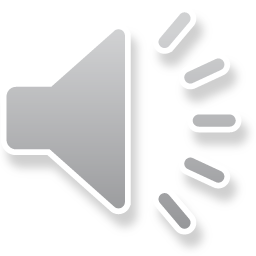 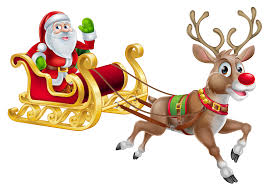 Father Christmas is  an old and fat man. He is wearing a red suit, a red hat, a long white beard. He flies in the sky on his sleight and he  brings the presents. . Rudolph is the red-nosed reindeer. It has got a very big red nose.
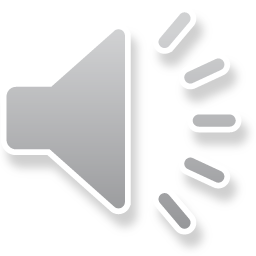 LearnHappy Christmas Christmas is a time for  partyChristmas is homeChristmas is a present under the  treeChristmas is lovesweet love, sweet love.
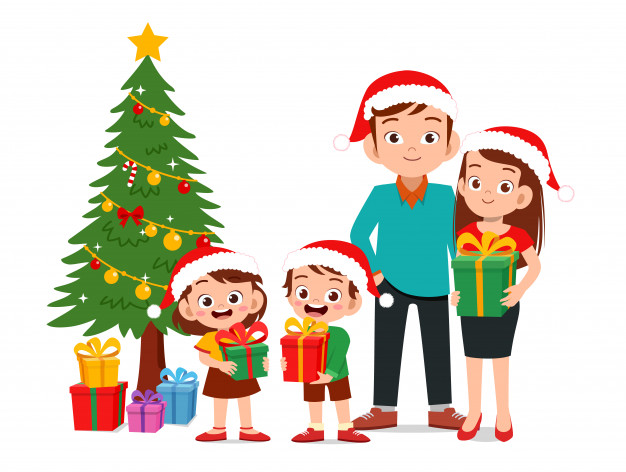 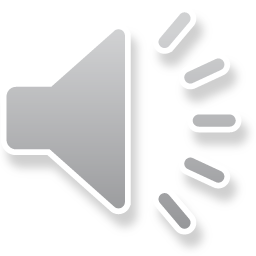 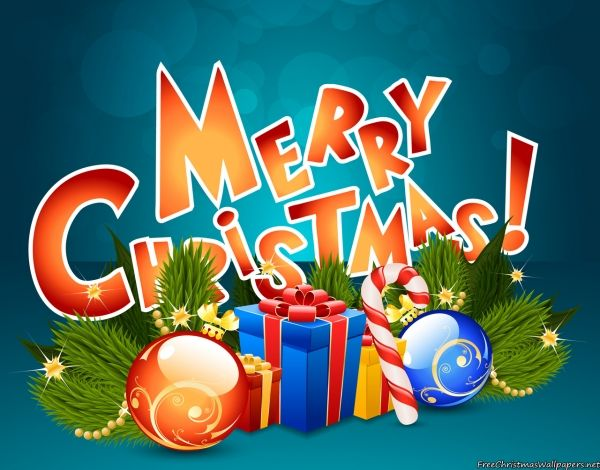